КОГНИТИВНЫЕ НАРУШЕНИЯ
КАК ПРЕПЯТСТВИЕ ДЛЯ
РЕАБИЛИТАЦИОННЫХ МЕРОПРИЯТИЙ
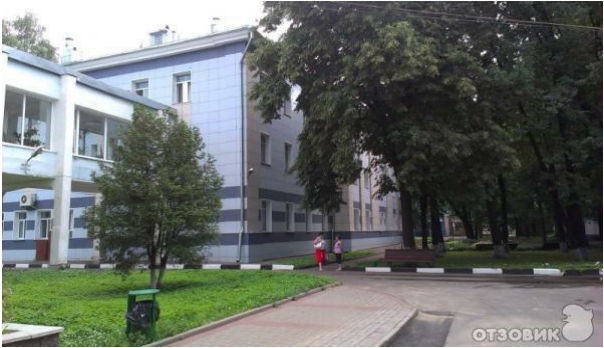 КОГНИТИВНЫЕ ФУНКЦИИ





•  внимание

•  память

•  речь

•  праксис (целенаправленная двигательная
активность),
•  гнозис (восприятие информации, поступающей от
органов чувств),
•  управляющие функции (способность управлять своим поведением и познавательной деятельностью, выполнение поставленных задач).
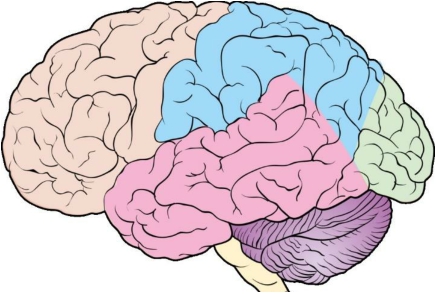 «НОРМАЛЬНОЕ» СТАРЕНИЕ
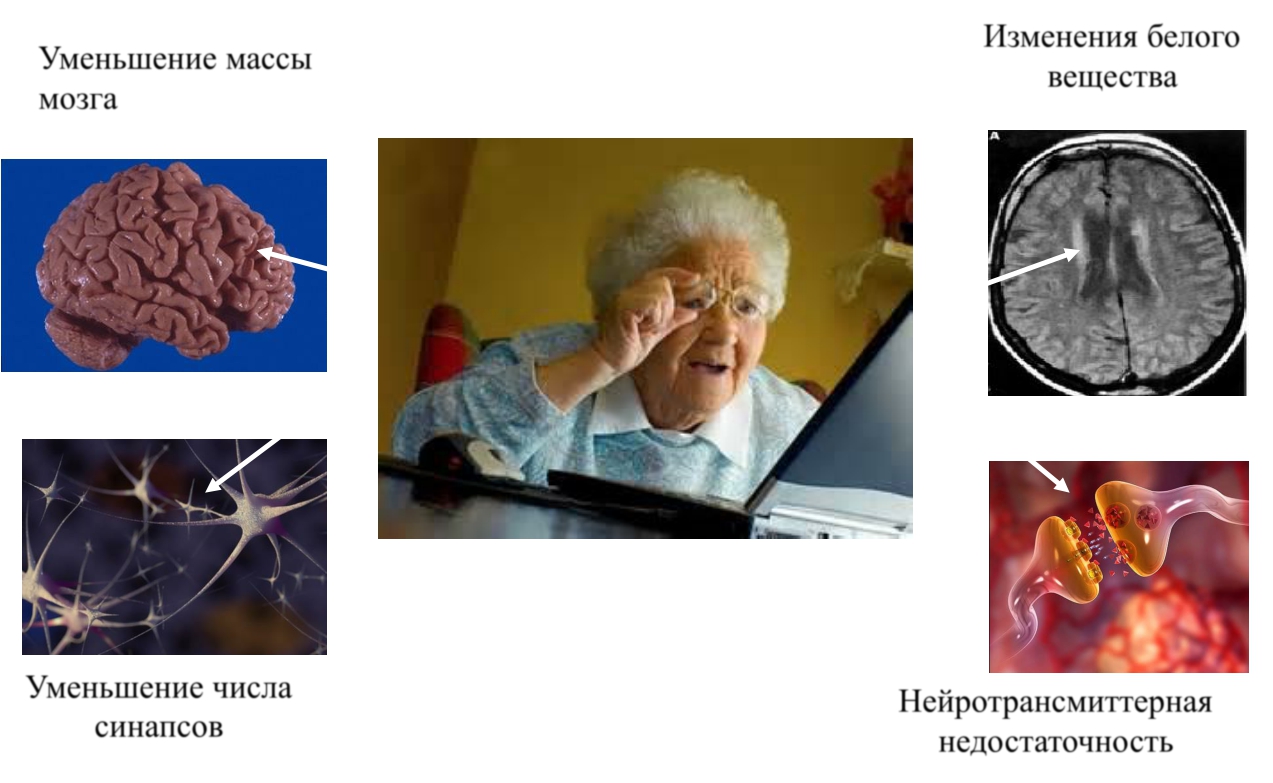 Изменения белого
вещества



































Нейротрансмиттерная
недостаточность
Уменьшение массы мозга
































Уменьшение числа
синапсов
ПОЧЕМУ ВАЖНО ВЫЯВЛЯТЬ
КОГНИТИВНЫЙ ДЕФИЦИТ?



Когнитивные нарушения могут быть связаны с

-  Побочным действием многих лекарств

-  Метаболическими или эндокринными
проблемами

-  Делирием

-  Депрессией

-  Болезнью Альцгеймера -  Другими деменциями
КОГНИТИВНЫЕ РАССТРОЙСТВА


Снижение когнитивных функций (внимание, память, речь,
гнозис, праксис, интеллект) по сравнению с исходным
индивидуальным и/или средними возрастными и
образовательными уровнями.
“Субъективные” когнитивные расстройства
Легкие когнитивные расстройства
Умеренные когнитивные расстройства


НЕДЕМЕНТНЫЕ КР
ДЕМЕНЦИЯ
Тяжелые когнитивные расстройства
ЛЁГКИЕ КОГНИТИВНЫЕ РАССТРОЙСТВА








Незначительное ухудшение
когнитивных способностей, которое выявляется только при решении наиболее сложных когнитивных
задач, не оказывая влияния на
повседневную деятельность
УМЕРЕННЫЕ КОГНИТИВНЫЕ
РАССТРОЙСТВА
•   Активные жалобы пациента
•   Нарушения заметны для окружающих лиц
•
При нейропсихологическом тестировании выявляются изменения в одной или нескольких сферах
•
Профессиональная деятельность и социальная, бытовая активность пациента в основном не страдают  (иногда могут отмечаться трудности в сложных и необычных для больного видах деятельности)

*Petersen R.S., Touchon J. Consensus on mild cognitive impairment. Research and practice in Alzheimer's disease, E.A.D.C./A.D.C.S. Joint meetihg 2005;10:24-32.
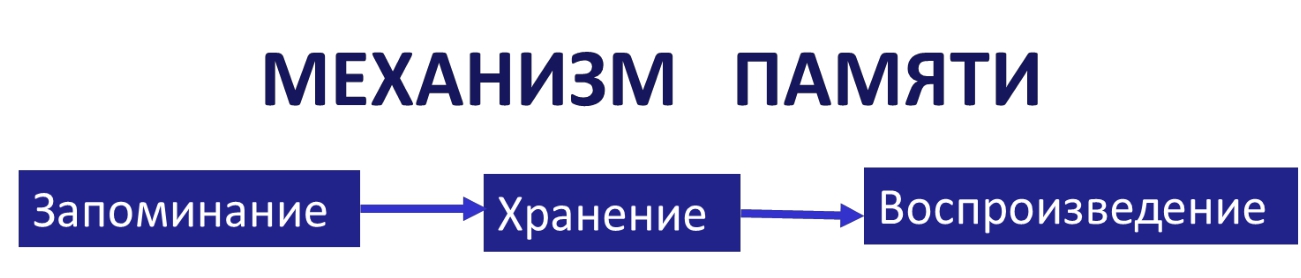 ВИДЫ УМЕРЕННЫХ
КОГНИТИВНЫХ РАССТРОЙСТВ
НЕАМНЕСТИЧЕСКИЙ
ТИП
АМНЕСТИЧЕСКИЙ
ТИП
АЛЬЦГЕЙМЕРОВСКИЙ	СОСУДИСТЫЙ
ПРОГРЕССИРОВАНИЕ
КОГНИТИВНЫХ НАРУШЕНИЙ

Умеренные
Когнитивные Расстройства
10-15%
за 1 год
55-70%
70%
за 5 лет
ДЕМЕНЦИЯ
ДЕМЕНЦИЯ



от латинского de — утрата,
mentos — ум;
синоним — слабоумие

—	это	приобретенные	в	результате
заболевания   или   повреждения   головного мозга	полифункциональные	когнитивные
нарушения,	выраженные	в	значительной
степени,   которые   приводят   к   нарушению САМООБСЛУЖИВАНИЯ   и   определяются   на фоне ясного сознания.
ДОЛЯ ЛЮДЕЙ ПОЖИЛОГО ВОЗРАСТА
по прогнозам ООН
30%
29%




22%
25%


20%
24%
20%
15%


10%


5%
50 %
РФ

Весь мир
15%
12%
0%	2015	2025	5% 2050 9%	12 %	24 %
65 – 69	70 – 74	75 – 79	80 – 90  старше 90
ДЕМЕНЦИЯ
КОЛИЧЕСТВО ПАЦИЕНТОВ,

СТРАДАЮЩИХ ДЕМЕНЦИЕЙ

Каждые три секунды кто-то
заболевает ДЕМЕНЦИЕЙ
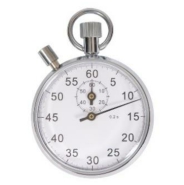 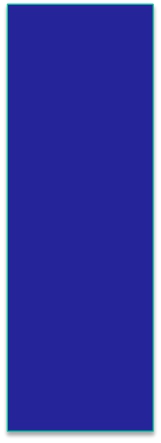 Пациенты, страдающие деменцией (млн)
132
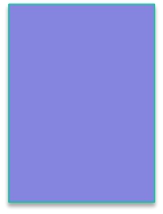 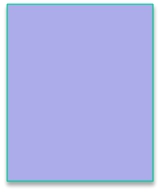 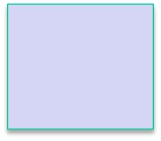 36	44	47
2008	2013	2015	2050
СТАДИИ ДЕМЕНЦИИ
П Р О
Г Р Е С С И Я
 ЛЁГКАЯ ДЕМЕНЦИЯ
Способны к самообслуживанию, нужна помощь при финансовых вопросах, приготовлении пищи, покупке продуктов.

 УМЕРЕННАЯ ДЕМЕНЦИЯ

Не могут самостоятельно одеться, принять ванну, нуждаются в присмотре

 ТЯЖЁЛАЯ ДЕМЕНЦИЯ

Не могут выполнить ни одно повседневное действие – принять пищу, сходить в туалет, нуждаются в постоянном уходе
РАСПРОСТРАНЕННОСТЬ

КОГНИТИВНЫХ РАССТРОЙСТВ

В ОБЩЕЙ МЕДИЦИНСКОЙ ПРАКТИКЕ (по результатам программы ЗАБОТА)

4,1
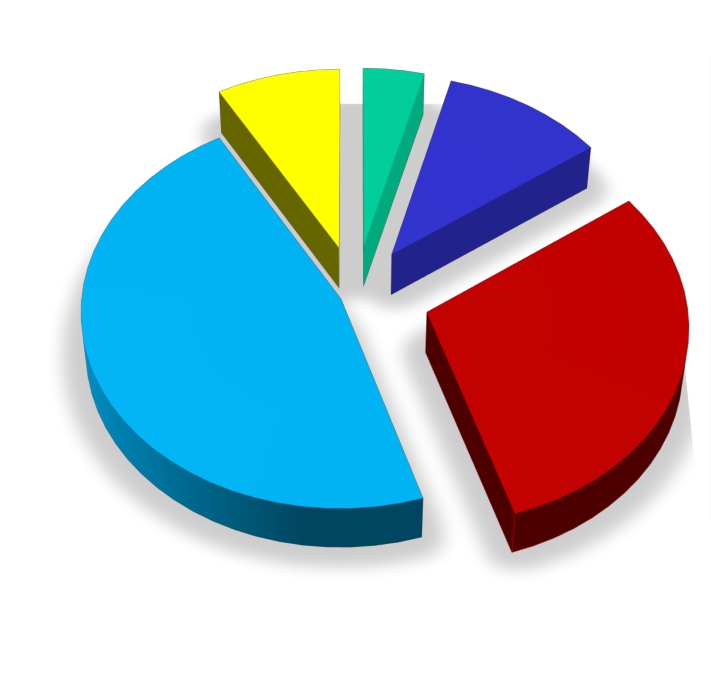 11%










30 %
Нет нарушений Субъективные КР Лёгкие КР Умеренные КР Деменция
8,3









46,5 %
ЗАБОЛЕВАНИЯ, ВЫЗЫВАЮЩИЕ НЕДЕМЕНТНЫЕ
КОГНИТИВНЫЕ РАССТРОЙСТВА
В ОБЩЕЙ МЕДИЦИНСКОЙ ПРАКТИКЕ
(по результатам программы ЗАБОТА)
ЛЕГКИЕ КОГНИТИВНЫЕ
РАССТРОЙСТВА
УМЕРЕННЫЕ КОГНИТИВНЫЕ РАССТРОЙСТВ
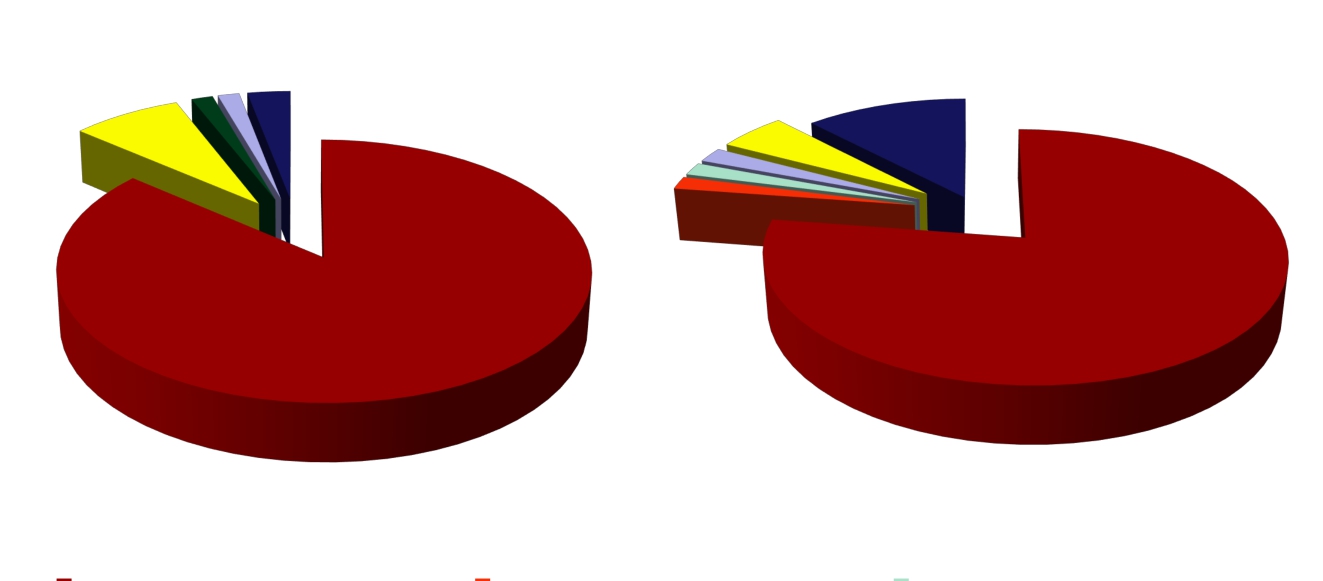 7,7%	12%
86,2%	76,9%
Цереброваскулярные заб.	Болезнь Альцгеймера	Болезнь Паркинсона
Посттравматические	Психогенные	Прочие
СОСУДИСТЫЕ НАРУШЕНИЯ


 постепенное ухудшение памяти;
 ухудшается долгосрочная память – некоторые события из жизни полностью стираются;
 замедление психической деятельности;
 сужение круга интересов. К некоторым вещам, которые интересовали больного ранее, он проявляет полную безразличность; периоды апатического настроения;
 больному становится сложно воспринимать новую информацию;
 излишняя болтливость с непониманием сути сказанного;
 нарушение письма;
 изменяется походка;
 приступы депрессии и психоза;
 социальная дезадаптация;
Стадии ДИСЦИРКУЛЯТОРНОЙ ЭНЦЕФАЛОПАТИИ
СОСУДИСТАЯ ДЕМЕНЦИЯ







развивается в результате:


 Инсульта и/или


 Хронической недостаточности кровоснабжения головного мозга (дисциркуляторной энцефалопатии)
ПЕРВЫЕ МЕСЯЦЫ ПОСЛЕ ИНСУЛЬТА
УМЕРЕННЫЕ
КОГНИТИВНЫЕ
РАССТРОЙСТВА

30%

53% (в России)
ДЕМЕНЦИЯ

20-30%

30% (в России)



• Независимый фактор инвалидизации
• Независимый фактор ухудшения качества жизни самого пациента и ухаживающих лиц

• Фактор нарушения вторичной профилактики и реабилитации

• Частая ассоциация с эмоциональными и поведенческими
нарушениями


Sundar U., Adwani S. Post-stroke cognitive impairment after 3 months. Ann Indian Acad Neurol 2010;13(1):42–6. Вербицкая С.В., Парфенов В.А. Клинический опыт применения мемантина при постинсультной деменции. Неврол журн 2008;13(4):45–7.
ПОСТИНСУЛЬТНЫЕ КОГНИТИВНЫЕ
РАССТРОЙСТВА В РАЗЛИЧНЫХ
ВОЗРАСТНЫХ ГРУППАХ






50
40	36%
%
80 – 90
70 – 79

Возраст, года
60 – 69
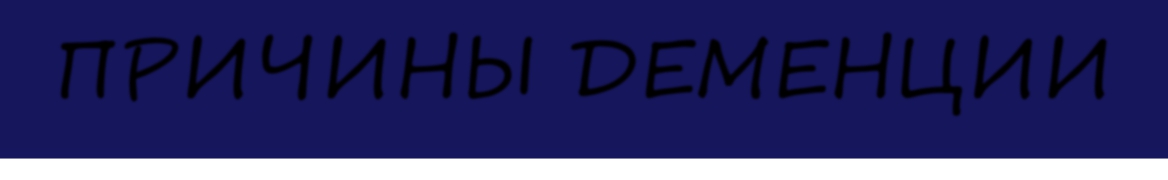 ПРИЧИНЫ ДЕМЕНЦИИ
Болезнь Альцгеймера Сосудистая деменция Смешанная деменция
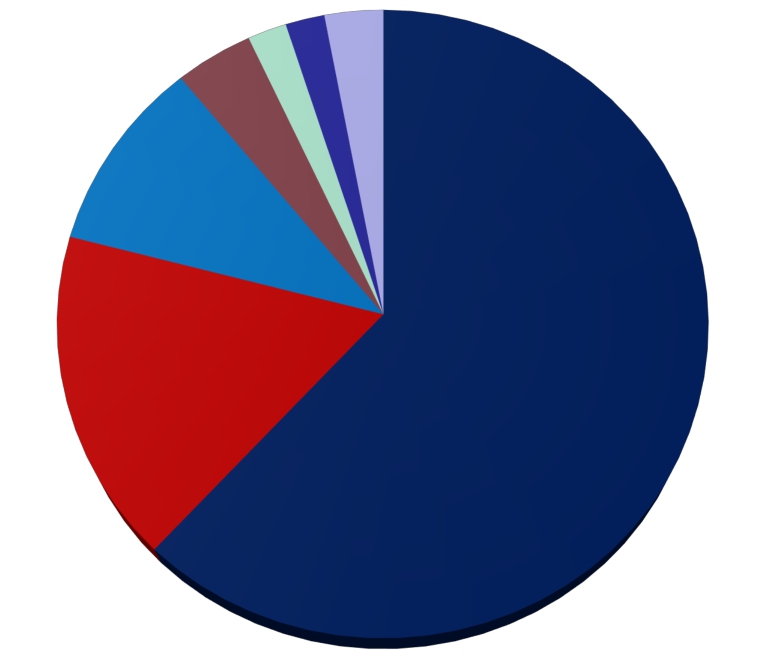 42 2 3
10
Деменция с тельцами Леви
Лобно-височная дегенерация Деменция при паркинсонизме Другие
62
17
Alzheimer’s Association. 2017 Alzheimer’s Disease Facts and Figures. Alzheimers Dement 2017;13:325-373.
БОЛЕЗНЬ АЛЬЦГЕЙМЕРА
БОЛЕЗНЬ АЛЬЦГЕЙМЕРА  — дегенеративное заболевание головного мозга, проявляющееся прогрессирующим снижением когнитивных функций, в первую очередь – памяти, развитием поведенческих расстройств.

Впервые описано в 1906 году немецким
психиатром Алоисом Альцгеймером.
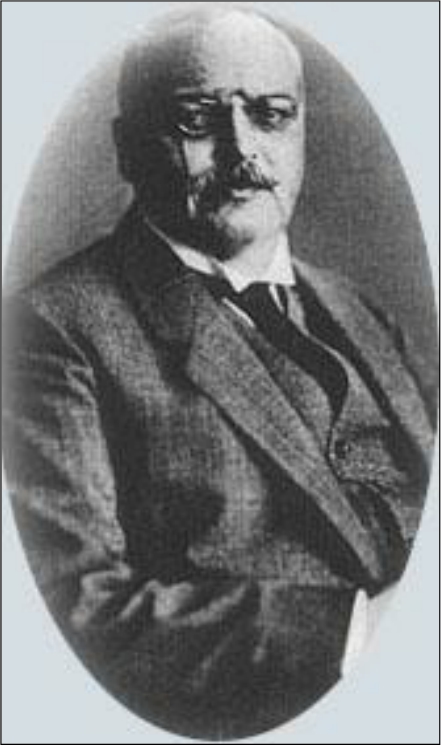 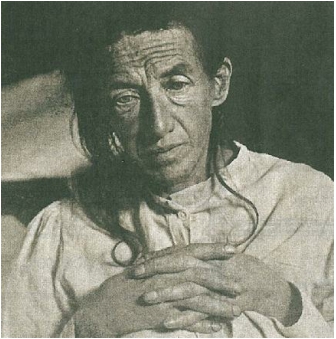 Alois Alzheimer
1864 - 1915
ВОЗРАСТ ПАЦИЕНТОВ С БОЛЕЗНЬЮ
АЛЬЦГЕЙМЕРА В США (2019 г)






лет лет лет


лет








Alzheimer’s Association. 2019 Alzheimer’s Disease Facts and Figures. Alzheimers Dement 2019;15(3):321-87.
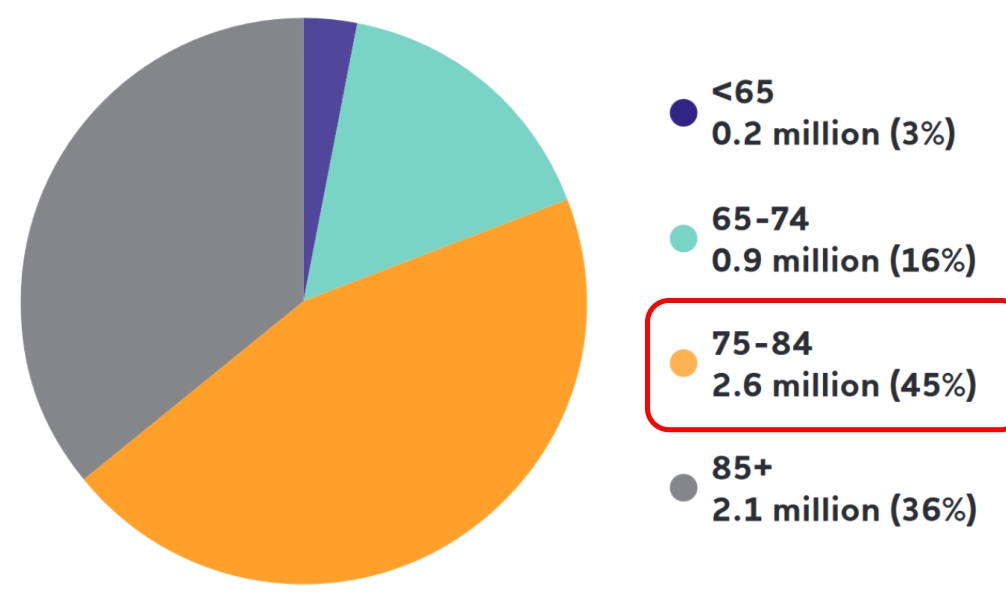 ПЕРВЫЕ
Клинические симптомы
БОЛЕЗНИ АЛЬЦГЕЙМЕРА
Потеря памяти
на текущие
события









Бредовые идеи
ущерба
•  Постоянно переспрашивают
•  Рассказывают одно и то же




Нарушения настроения и поведения
Нарушение
ориентировки в
малознакомой местности
Трудности
подбора слов
при разговоре
Нарушение
повседневной
активности
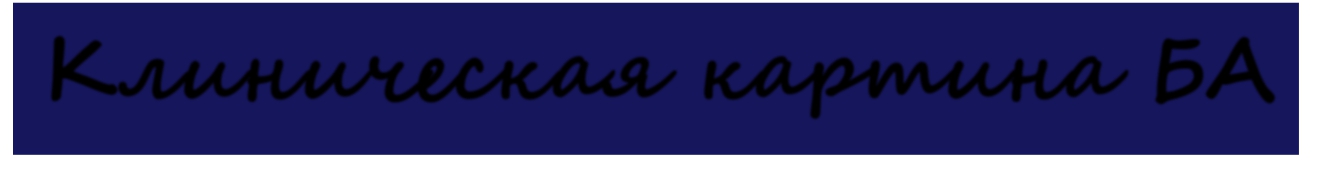 Клиническая картина БА
Начальные проявления – нарушение памяти (остаются ведущими на протяжении болезни), изменения поведения.
•
По закону Рибо – утрата памяти на недавние, текущие события при более сохранной на отдаленные.
•
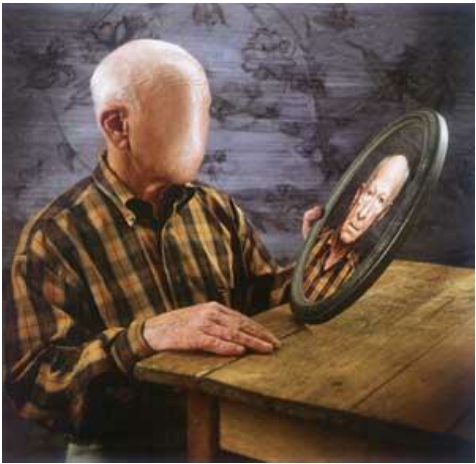 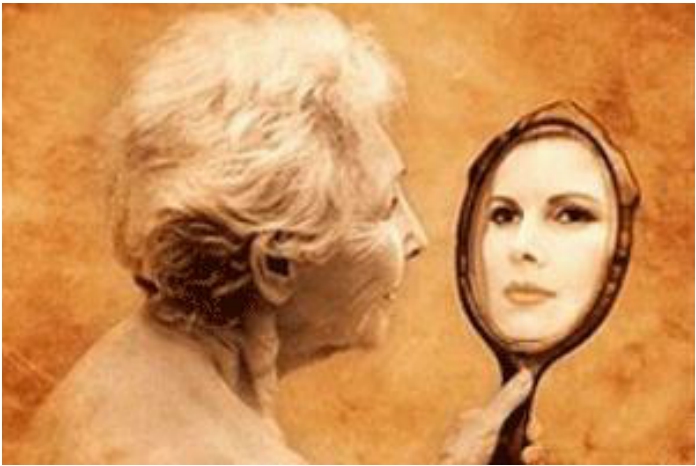 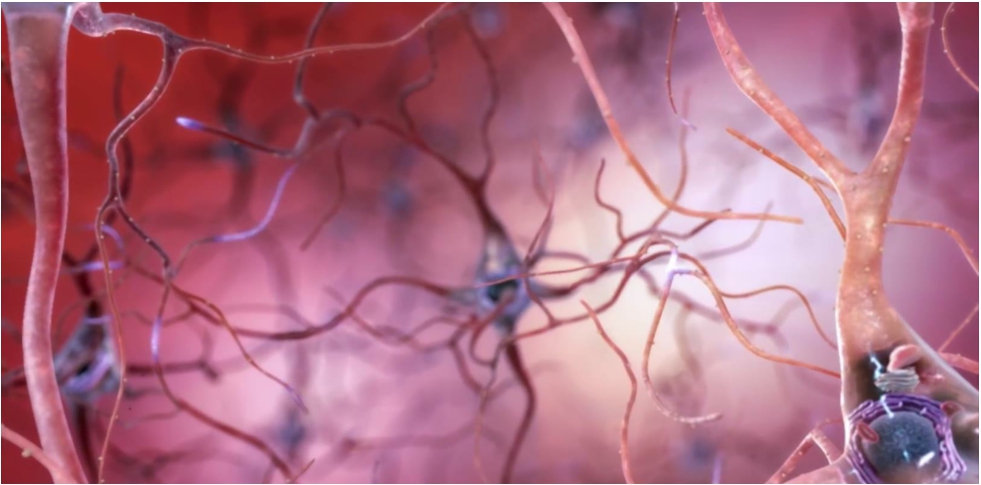 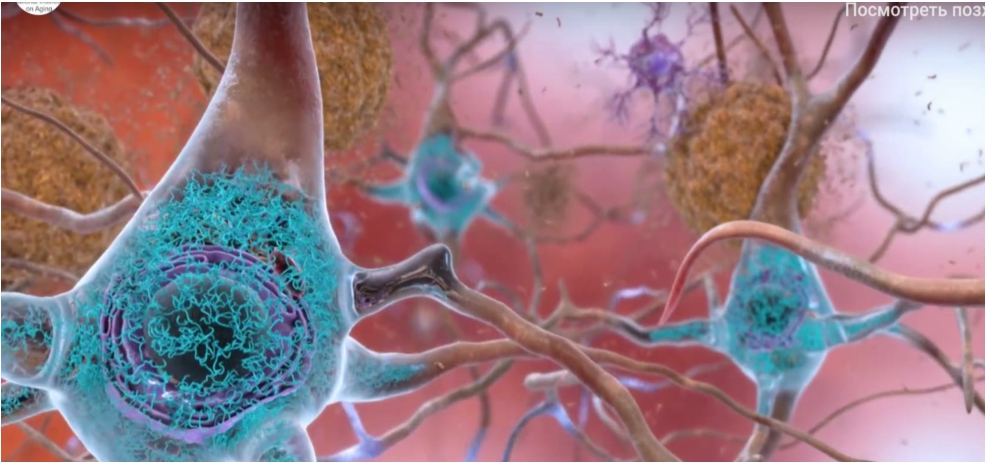 ПОСЛЕДОВАТЕЛЬНОСТЬ РАСПРОСТРАНЕНИЯ
ИЗМЕНЕНИЙ В ВИСОЧНОЙ ДОЛЕ ПРИ БА









16 лет
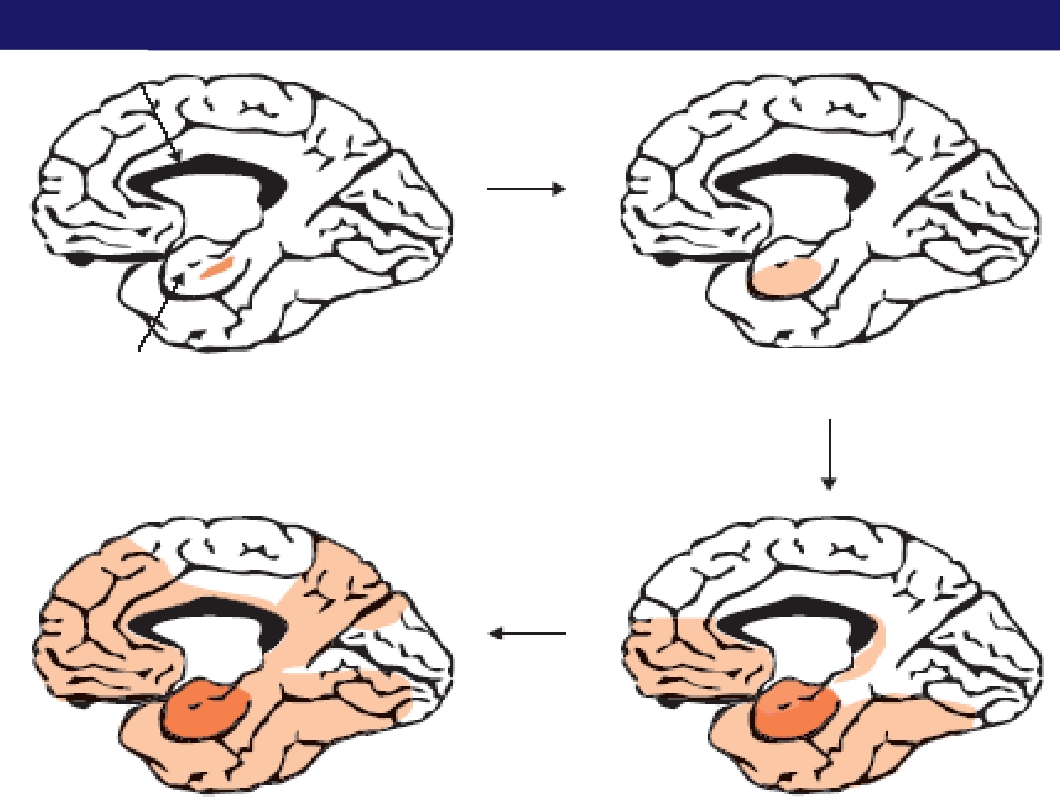 Бессимтомная

27 лет
Нет симтомов
5 лет
Умеренные когнитивные
расстройства
ДЕМЕНЦИЯ
МОДЕЛЬ РАЗВИТИЯ БОЛЕЗНИ
АЛЬЦГЕЙМЕРА


Отложение ß-амилоида (ЦСЖ/ПЭТ) Синаптическая дисфункция (ПЭТ/фМРТ) Тау-патология (ЦСЖ)
Патология гол мозга (МРТ) Когнитивные нар-я Клиника
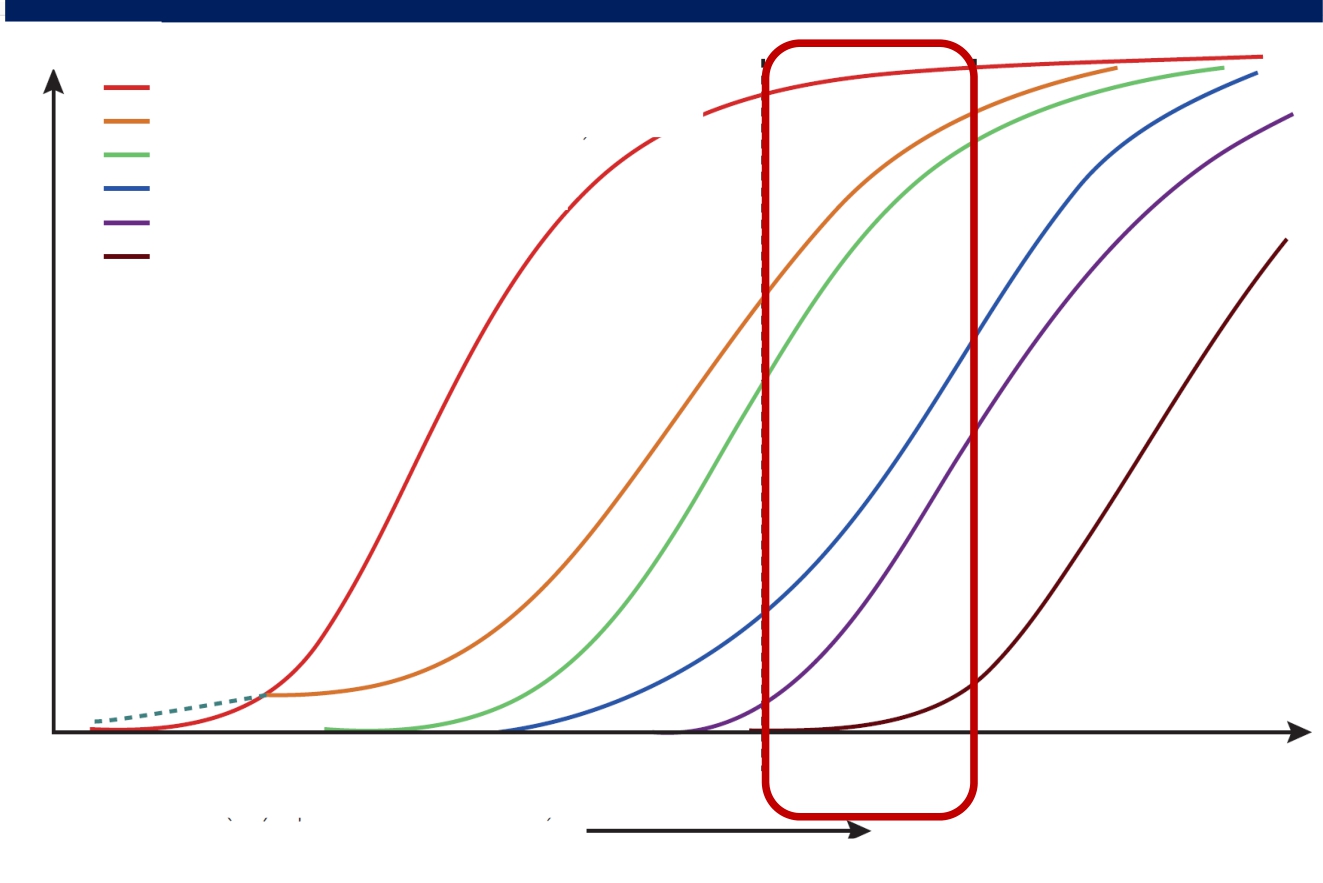 Патология
Норма
Продромальная	БА Деменция
БА	Sperling RA, Aisen PS, Beckett LA. et al. Toward defining th
preclinical stages of Alzheimer’s disease: recommendations
from the National Institute on Aging– Alzheimer’s Associatio
Клинические стадии болезни	workgroupspp. 280– 92,onCopyrightdiagnostic(2011),guidelines for Alzheimer’s disease
Преклиническая БА (Асимптоматическая)
КЛИНИЧЕСКИЕ ХАРАКТЕРИСТИКИ БА
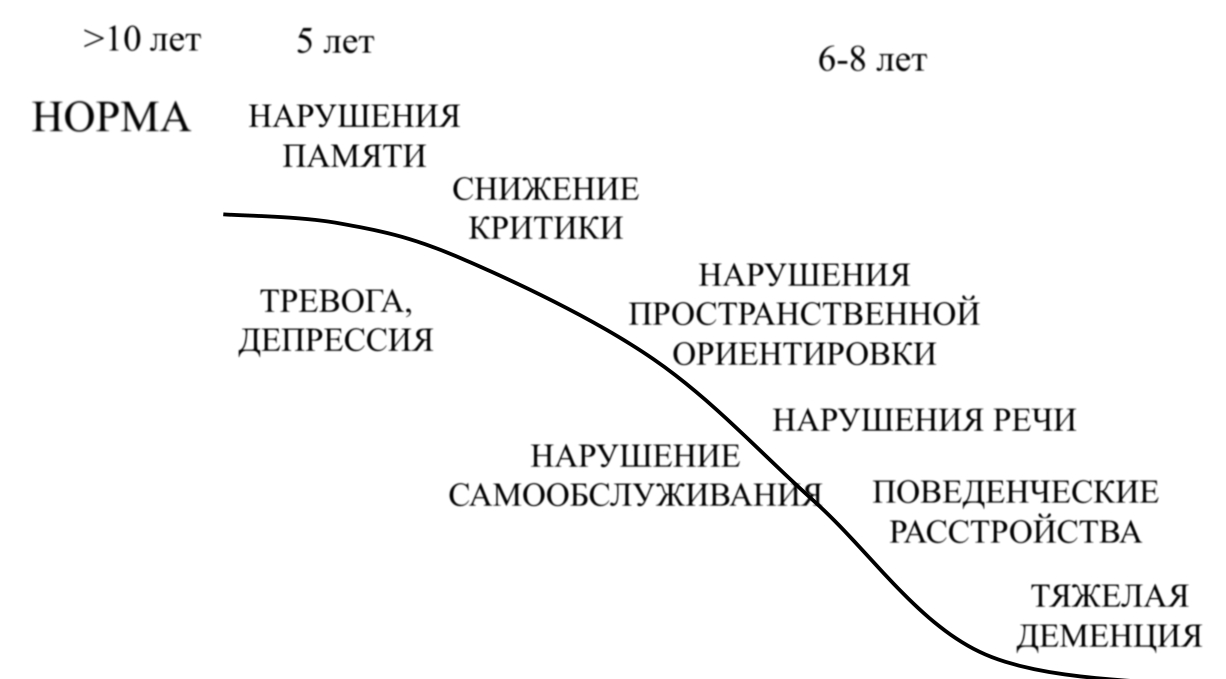 >10 лет	5 лет	6-8 лет
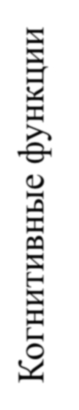 Когнитивные функции
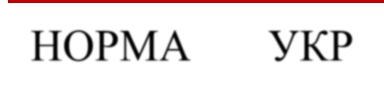 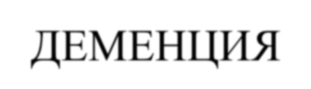 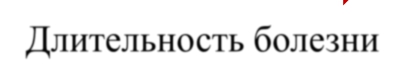 Длительность болезни
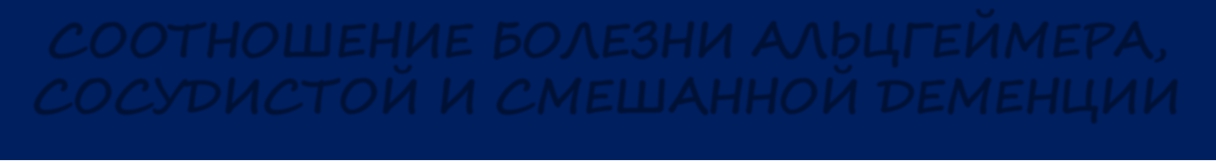 СООТНОШЕНИЕ БОЛЕЗНИ АЛЬЦГЕЙМЕРА,
СОСУДИСТОЙ И СМЕШАННОЙ ДЕМЕНЦИИ
ПО ДАННЫМ КЛИНИКИ	ПО ДАННЫМ АУТОПСИИ
Смешанная
деменция
Смешанная
деменция
Сосудистая
деменция
Сосудистая
деменция
Болезнь
Альцгеймера
Болезнь
Альцгеймера
БОЛЬШИНСТВО СЛУЧАЕВ ДЕМЕНЦИИ – СМЕШАННЫЕ ФОРМЫ
ДИСМЕТАБОЛИЧЕСКИЕ
КОГНИТИВНЫЕ НАРУШЕНИЯ


лекарственные интоксикации (антихолинергические препараты, трициклические антидепрессанты, нейролептики, бензодиазепины и др).

гипотиреоз;

дефицит витамина В12 или фолиевой кислоты;

печёночная недостаточность;

почечная недостаточность;

хроническое гипоксическое состояние;

отравление солями тяжёлых металлов;

алкоголизм и наркомания;
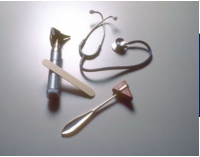 ДИАГНОСТИКА   ДЕМЕНЦИИ
КЛИНИЧЕСКОЕ ИССЛЕДОВАНИЕ
 данные анамнеза
 неврологический осмотр

ЛАБОРАТОРНОЕ ОБСЛЕДОВАНИЕ
 биохимическое исследование крови, исследование системы гемостаза, липидного спектра,
 гормоны щитовидной железы, витамин В12,фолиевая кислота
 исследование маркеров Болезни Альцгеймера в ликворе

ИНСТРУМЕНТАЛЬНОЕ ИССЛЕДОВАНИЕ
	офтальмоскопия
	кардиологическое
мониторирование)
обследование
(ЭКГ,
ЭхоКГ,
холтеровское
	ультразвуковая допплерография магистральных сосудов головы,
транскраниальная допплерография

 МАГНИТНО-РЕЗОНАНСНАЯ ТОМОГРАФИЯ


НЕЙРОПСИХОЛОГИЧЕСКОЕ ТЕСТИРОВАНИЕ
СБОР АНАМНЕЗА
•   КАКИЕ ПРЕПАРАТЫ ПРИНИМАЛ В ПОСЛЕДНЕЕ ВРЕМЯ
•
Может ли вспомнить недавние события, имена родственников, друзей
•   Когда изменилось поведение пациента
•
Стал ли неряшливым, агрессивным/апатичным, не утратил ли интерес к происходящему
•
Появились ли изменения речи, походки, неустойчивость, недержание мочи
•   Продолжает ли работать, справляться с повседневными делами
•   Не изменилась ли масса тела и пищевые пристрастия
•   Поддерживает ли отношения с родственниками, друзьями
•   Как быстро прогрессировали симптомы
•   Не было ли ЧМТ в анамнезе
•   Не страдает ли АГ или другим соматическим заболеванием
•   Не злоупотреблял ли алкоголем или наркотическими средствами
ОПРОСНИКИ

ДЛЯ

РОДСТВЕННИКОВ
АРИЗОНСКИЙ ОПРОСНИК (Alzheimer's Questionnaire)























Чувствительность = 87%
Специфичность = 94%
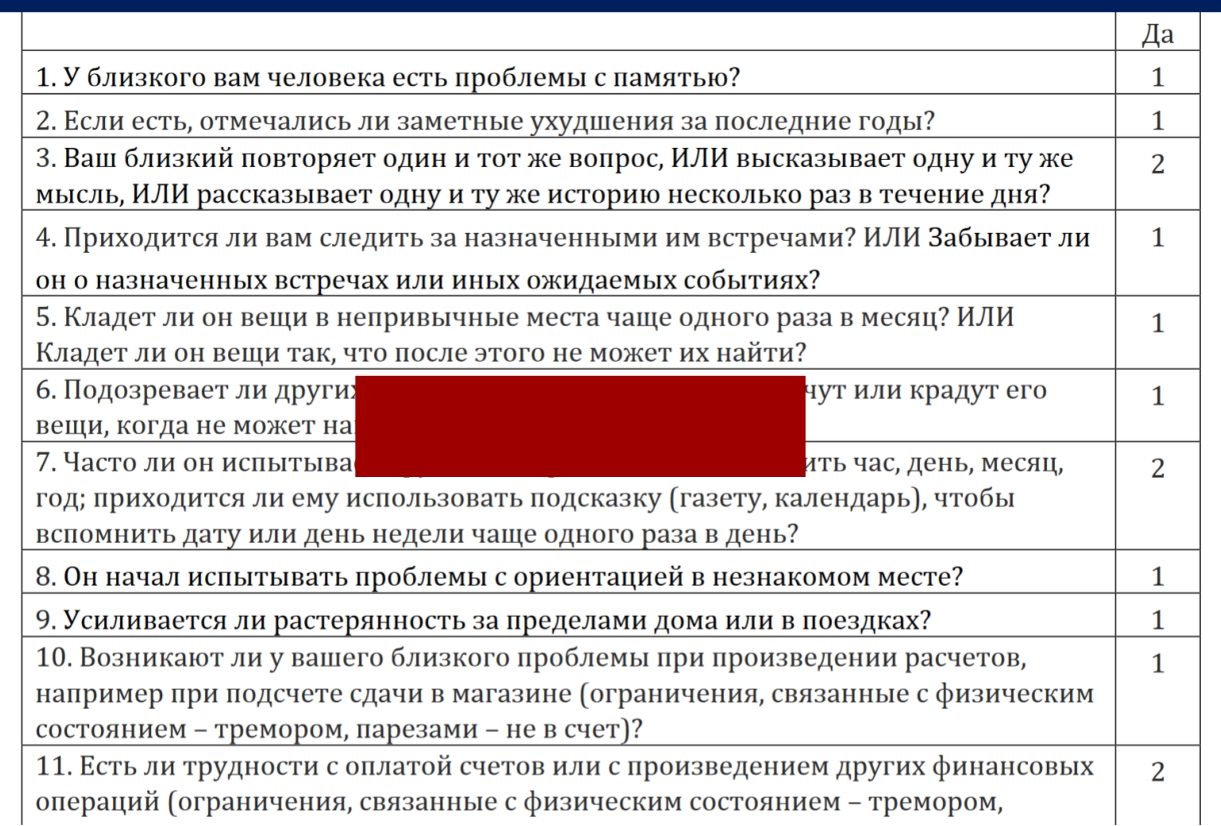 AD-8 скрининг деменции
























Чувствительность > 84%
Специфичность > 80%
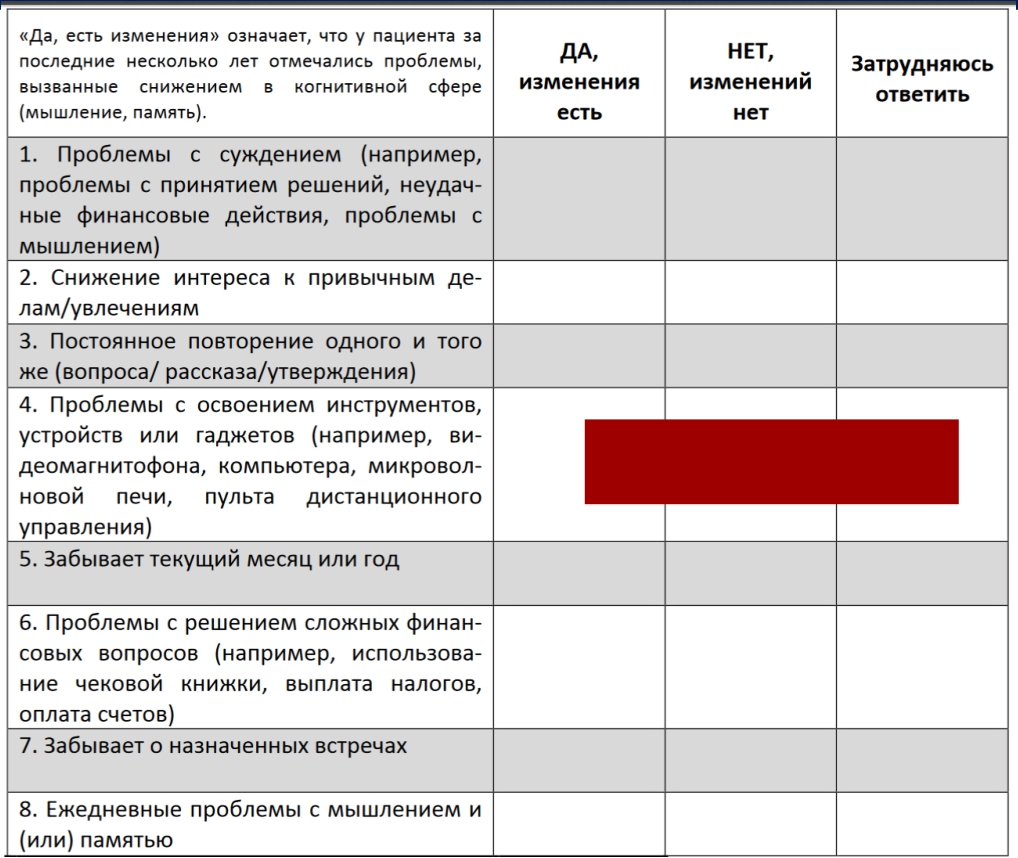 Опросник для ухаживающего
IQCODE
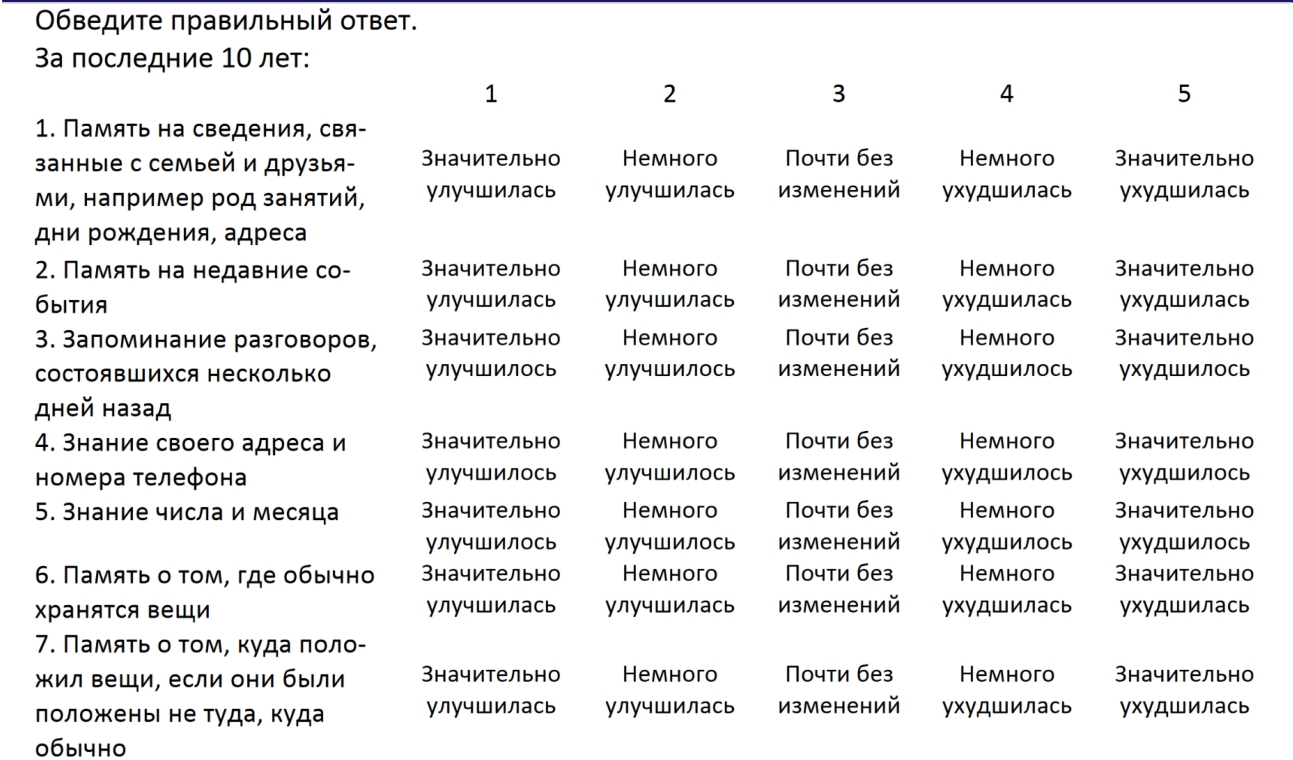 МИНИ-КОГ
1.








2.








3.
Просят повторить и запомнить 3 слова (КЛЮЧ, ЛИМОН, ШАР)

Нарисовать часы и указать время 11:10 или 14:45

Вспомнить слова



Чувствительность - 76-99%
12






















6
11


















7
1

















5
2
10


9



8
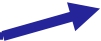 3



4
Специфичность -  89-93%
Borson S. The mini-cog: a cognitive “vitals signs” measure for dementia screening in multi-lingual elderly Int J Geriatr Psychiatry 2000; 15(11):1021.
ТЕСТ РИСОВАНИЯ ЧАСОВ
11	12	1	14 : 45
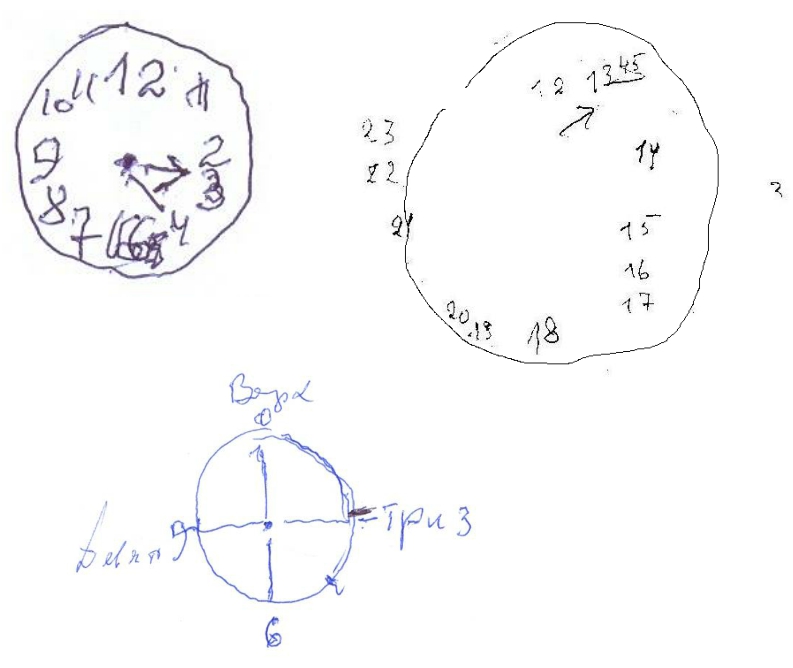 10	2
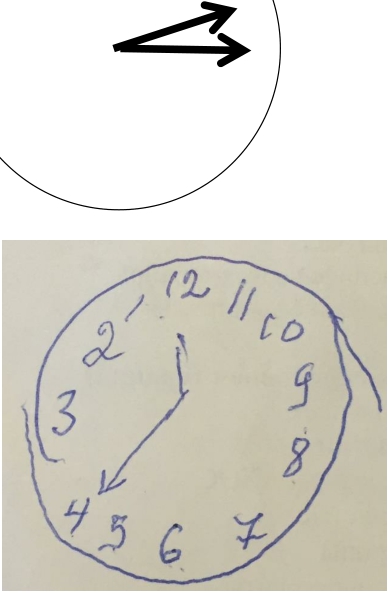 9	3
8	4
7	6	5
ТЕСТ РИСОВАНИЯ ЧАСОВ
14 : 45
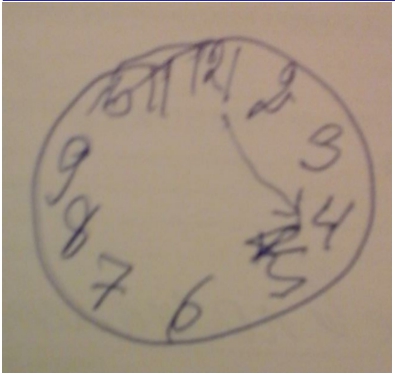 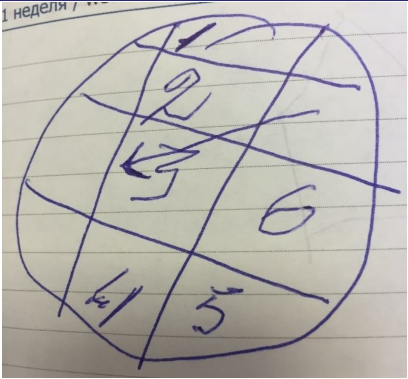 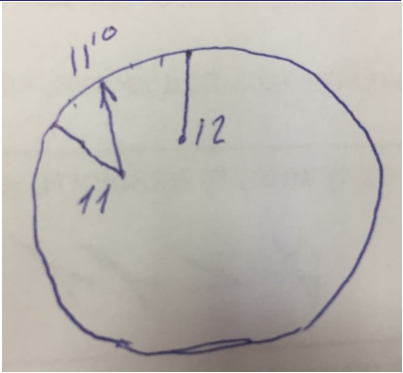 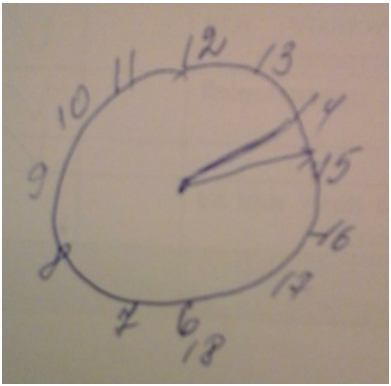 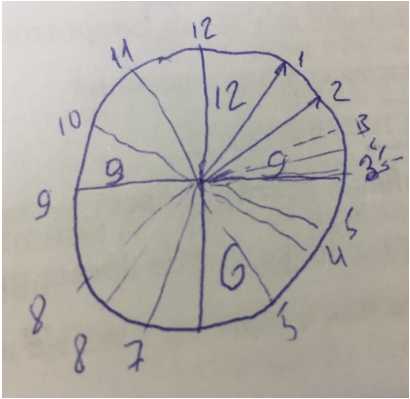 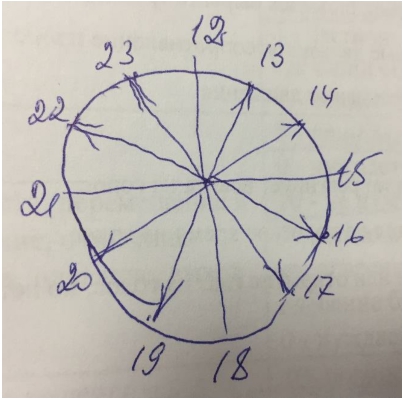 Тест рисования часов
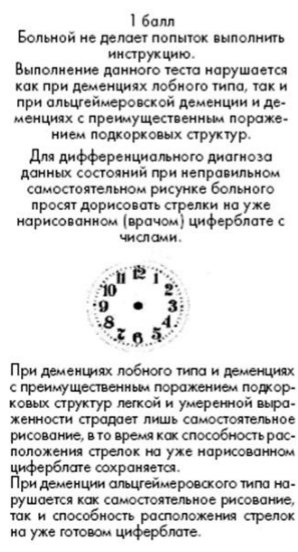 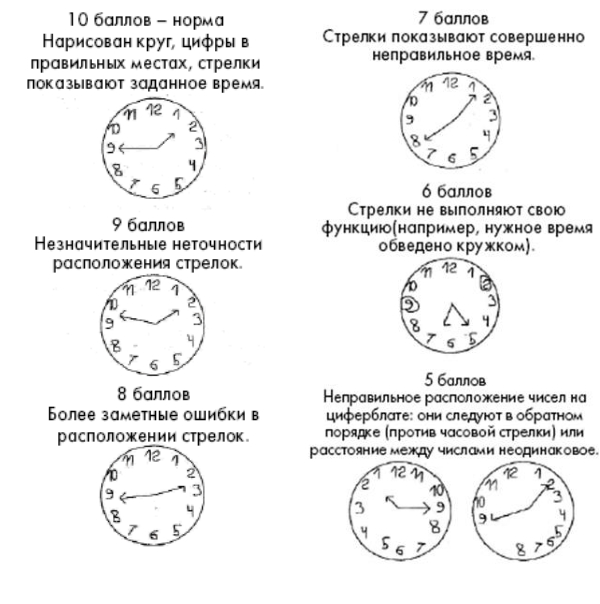 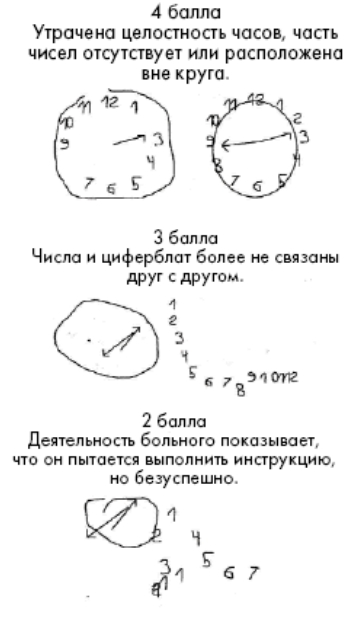 ТЕСТ РИСОВАНИЯ ЧАСОВ 14 : 45
Болезнь
Альцгеймера
Сосудистая
деменция
Лобная
деменция
Деменция с тельцами
Леви
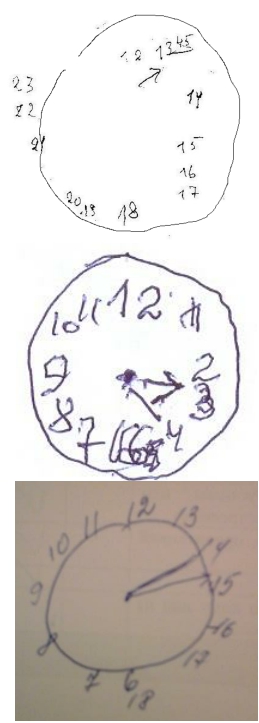 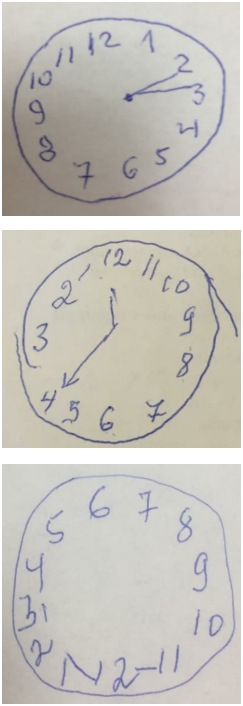 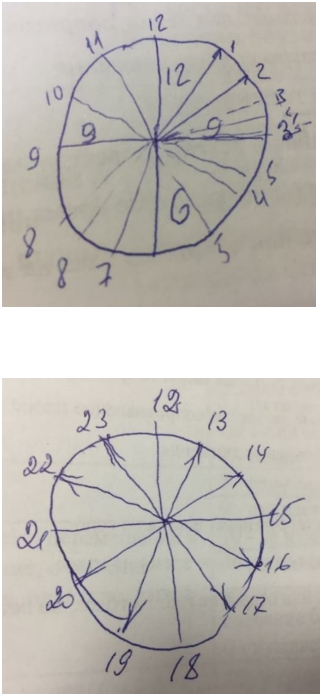 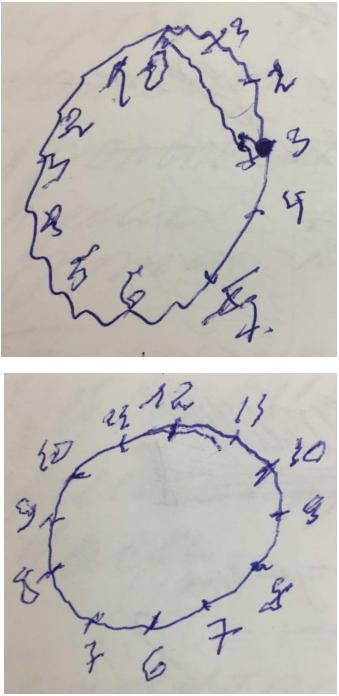 ЧЕМ РАНЬШЕ НАЧАТЬ ЛЕЧЕНИЕ — ТЕМ ЭФФЕКТИВНЕЙ

ЗАМЕДЛЯЕТСЯ ПРОГРЕССИРОВАНИЕ ЗАБОЛЕВАНИЯ
Начало
терапии
Добавленные годы активной старости
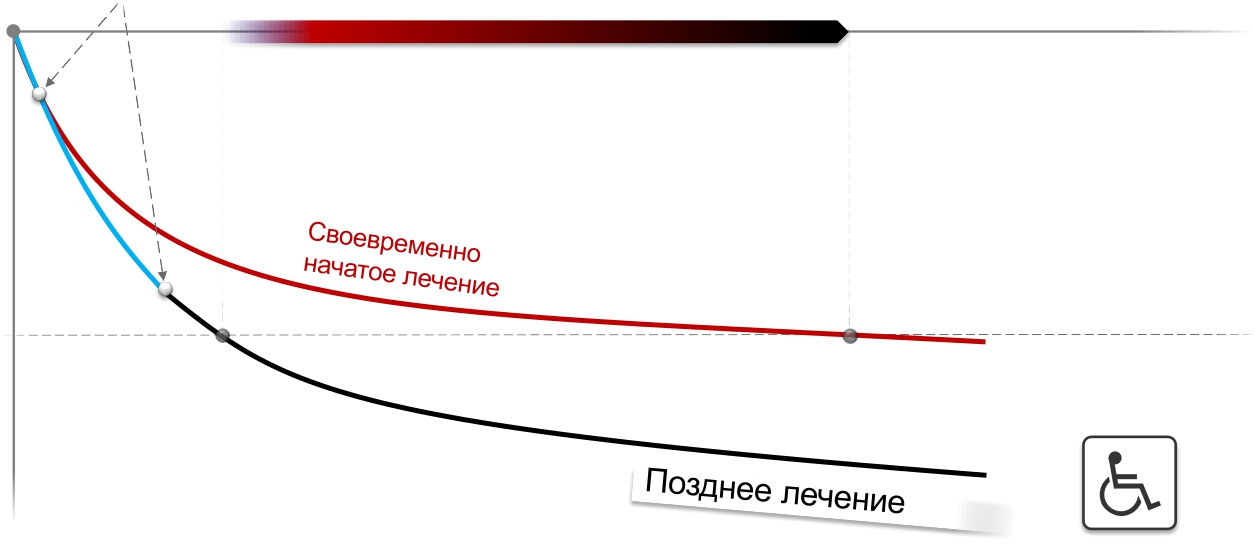 АКТИВНАЯ СТАРОСТЬ





БЕСПОМОЩНОСТЬ
Knopman D.S., DeKosky S.T., Cummings J.L., et al. Practice parameter:
diagnosis of dementia (an evidence-based review). Report of the Quality Standards Subcommittee of the American Academy of Neurology. //Neurology. – 2001.
НЕМЕДИКАМЕНТОЗНЫЕ МЕТОДЫ КОРРЕКЦИИ (2+В)


ФИЗИЧЕСКИЕ УПРАЖНЕНИЯ: систематические (не реже 2 раз в неделю) аэробные физические упражнения








КОГНИТИВНЫЙ ТРЕНИНГ
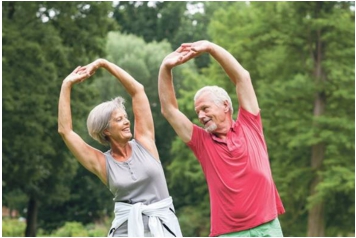 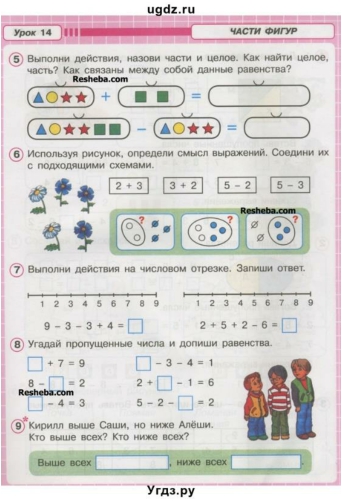 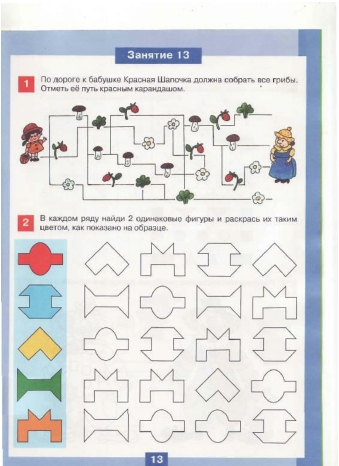 ФИЗИЧЕСКАЯ АКТИВНОСТЬ
метаанализ



ЗАНЯТИЯ АЭРОБИКОЙ ВЗРОСЛЫМИ ЗДОРОВЫМИ ЛЮДЬМИ ПРИВОДИТ К
•	повышению объемов гиппокампа,
уменьшению связанной с возрастом потери объема серого вещества
•
•	улучшению взаимосвязанности невральной сети
•	снижению риска сердечно-сосудистых заболеваний
Ahlskog JE et al. Physical exercise as a preventive or disease-modifying treatment of dementia and brain aging. Mayo Clinic Proceedings, 2011, 86 (9): 876–884.
КОМПЬЮТЕРИЗИРОВАННЫЙ
КОГНИТИВНЫЙ ТРЕНИНГ У
ПАЦИЕНТОВ С НАЧАЛЬНОЙ БА

 Рандомизированное контролируемое исследование

 80 пациентов с лёгкой БА

 12 недель (3 раза в неделю) и контроль через 6 мес

 Применялись тесты на тренировку памяти, внимания, исполнительных функций и языковых навыков
РЕЗУЛЬТАТЫ:
У	пациентов	экспериментальной	группы
наблюдалось  значительное  улучшение  различных
нейропсихологических	доменов,	и	данное
улучшение сохранялось на протяжении 6 месяцев.





M Cavallo et al Computerized Structured Cognitive Training in Patients Affected by Early-Stage Alzheimer's Disease Is Feasible and Effective: A Randomized Controlled Study/ Arch Clin Neuropsychol. 2016
Мета-анализ 17 контролируемых
исследований когнитивных
компьютерных тренингов

 Слабая и умеренная эффективность в отношении общих когнитивных способностей, отдельных когнитивных функций (внимание, оперативная и долговременная память), психосоциального функционирования.

 Наибольший положительный эффект наблюдался у больных с умеренными когнитивными расстройствами.

 Достоверность эффективности компьютерных тренингов у больных с деменцией была ниже и касалась улучшения общего когнитивного функционирования и зрительно-пространственных функций.















Nicole T.M. al Computerized Cognitive Training in Older Adults With Mild Cognitive Impairment or Dementia: A Systematic Review and Meta-Analysis// The American Journal of Psyhiatry , Volume 174, Issue 4, April 01, 2017
ФИТНЕС-ПРОГРАММА МОЗГА У ПОЖИЛЫХ С УКР

127 пациентов   70,69 лет
-	Когнитивный тренинг  2р/нед
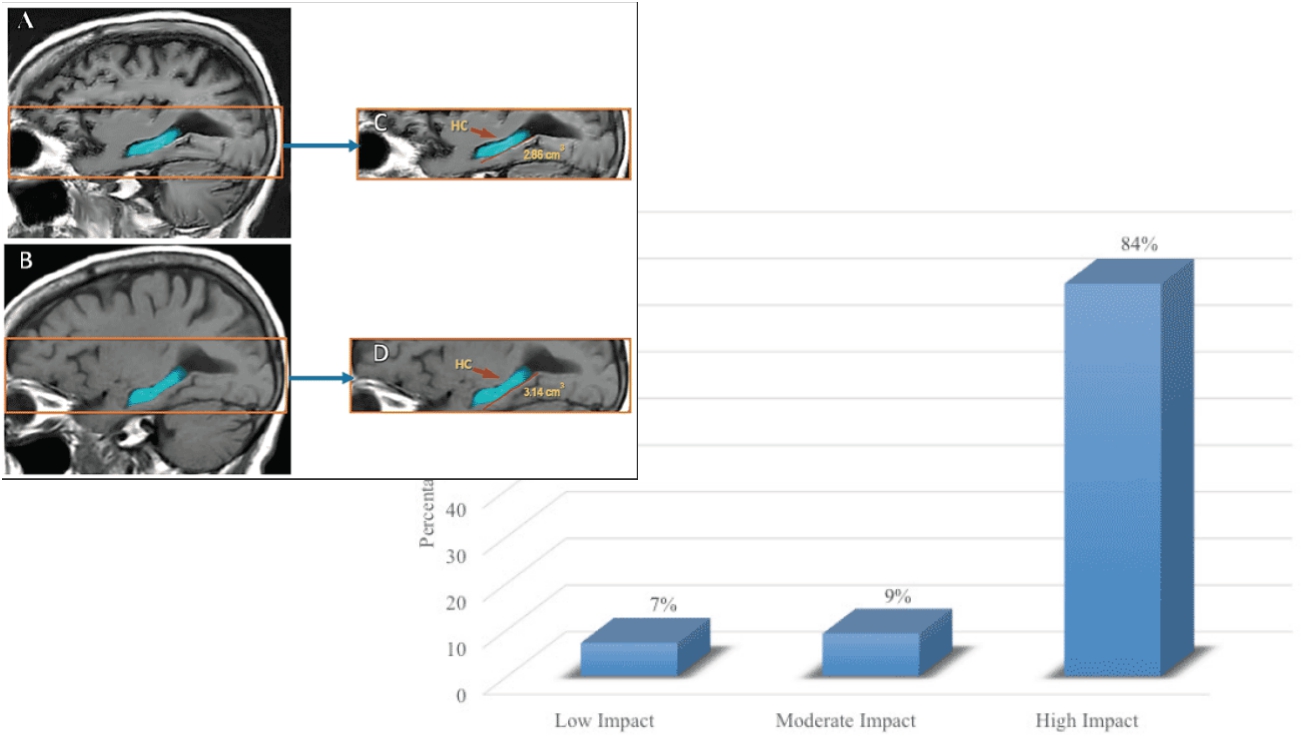 -	БОС
-	Средиземноморская динта
-	Физическая активность
-	Медитация
Увеличение в объёме гиппокампа на 8,6%













M. Fotuhi, et al "A Personalized 12-Week “Brain Fitness Program” for Improving Cognitive Function and Increasing the Volume of Hippocampus in Elderly with Mild Cognitive Impairment«The Journal of Prevention of Alzheimer's Disease 2016
КОГНИТИВНЫЙ ТРЕНИН
метаанализГ
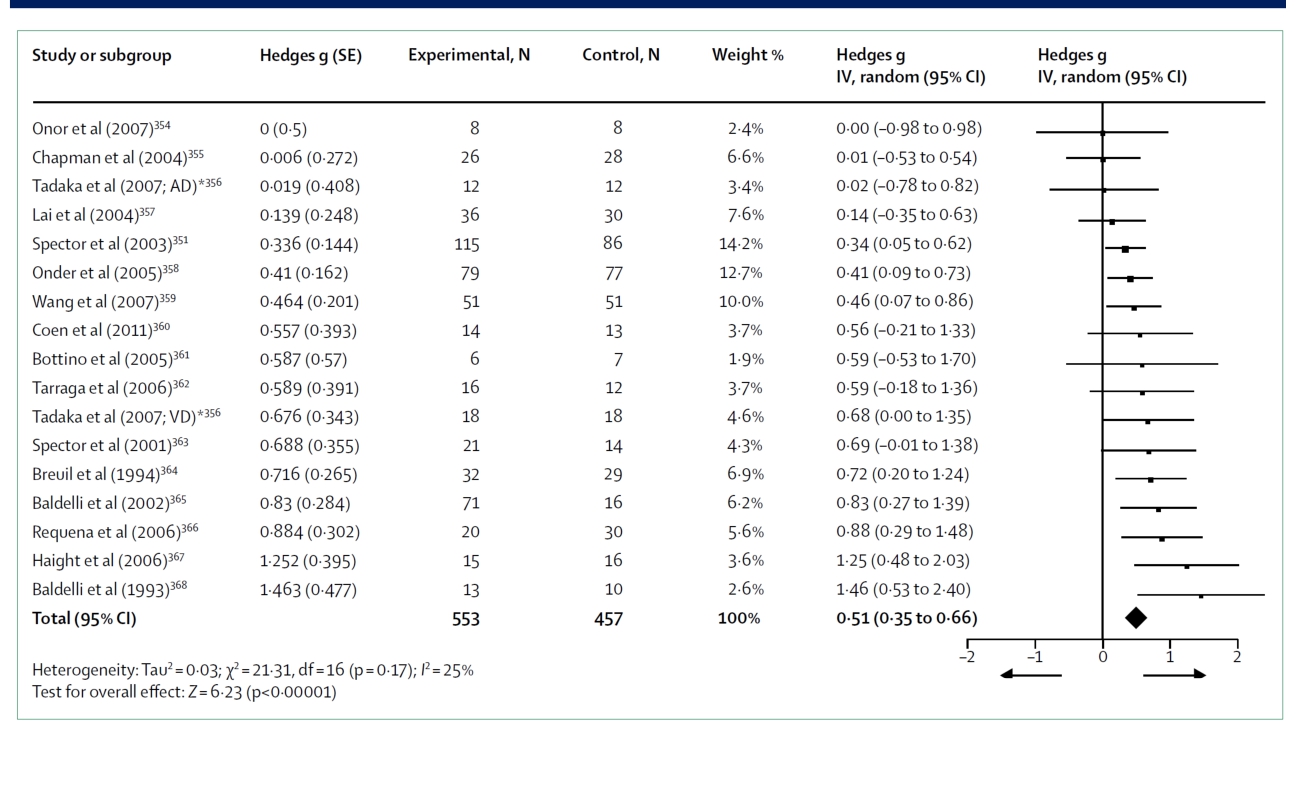 контроль	тренинг
Влияние когнитивной стимуляции у пациентов с лёгкой деменцией по сравнению с плацебо (оценка по MMSE)
The Lancet Commissions/Published Online July 20, 2017
ЛЕЧЕНИЕ НЕДЕМЕНТНЫХ
КОГНИТИВНЫХ РАССТРОЙСТВ




МЕДИКАМЕНТОЗНЫЕ МЕТОДЫ КОРРЕКЦИИ


КОРРЕКЦИЯ ФАКТОРОВ РИСКА
-   лечение сердечно-сосудистых факторов риска
-  коррекция дисметаболических нарушений
-  лечение депрессии
НЕЙРОПРОТЕКТИВНАЯ ТЕРАПИЯ
-  применение   вазоактивных (сосудистых) нейрометаболических препаратов ингибиторов NMDA-рецепторов
ЛЕЧЕНИЕ ДЕМЕНЦИИ (1А)
СИМПТОМАТИЧЕСКАЯ
ТЕРАПИЯ
БАЗИСНАЯ
ТЕРАПИЯ
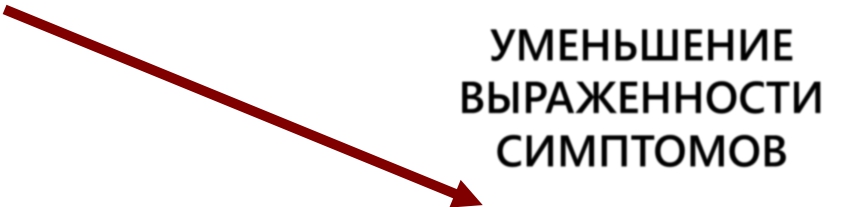 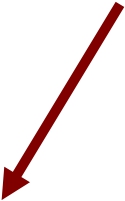 УМЕНЬШЕНИЕ
ВЫРАЖЕННОСТИ
СИМПТОМОВ
ИНГИБИТОРЫ
АЦЕТИЛХОЛИНЭСТЕРАЗЫ
- ривастигмин (экселон) - галантамин (реминил)
- донепезил (арисепт)
АНТАГОНИСТ ГЛУТАМАТНЫХ NMDA- РЕЦЕПТОРОВ
- Акатинол мемантин
Взаимосвязь глутаматергической и

холинергической передачи
АКАТИНОЛ	Ингибиторы АХЭ
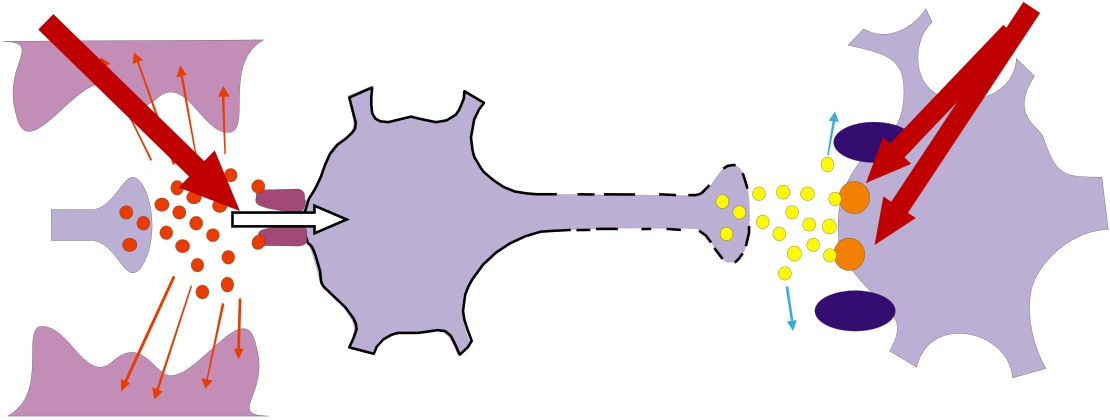 Холин
+ацетат

AChE


Нейрон 3
Глия




Нейрон 1
Нейрон 2
AChE
Холин
+ацетат
Глия




Глутамат

Поглощение
глутамата
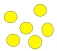 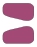 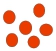 Ацетилхолин


Рецепторы
ацетилхолина
Ацетилхолинэстераза
NMDA


Ca2+
AChE
Parsons & Danysz, 1999
СХЕМЫ ДОЗИРОВАНИЯ
САЙТ memini.ru
ДЛЯ НАСЕЛЕНИЯ Скрининг (тесты для самопроверки) Форум (информационная,
практическая и моральная поддержка ухаживающих)
Врачи в вашем городе Вопрос врачу
Справочник (всё о деменции)

Упражнения

Социальная поддержка
ДЛЯ СПЕЦИАЛИСТОВ

(pro.memini.ru)

•   Когнитивный консилиум

•   Справочная

o Инструменты для тестирования

o Современные рекомендации

o Лекции ведущих специалистов o Обзоры последних публикаций
•

•






•

•

•

•

•
Спасибо за внимание